Algebra
11-sinf
Mavzu: Boshlang‘ich funksiya va aniqmas integral tushunchasi
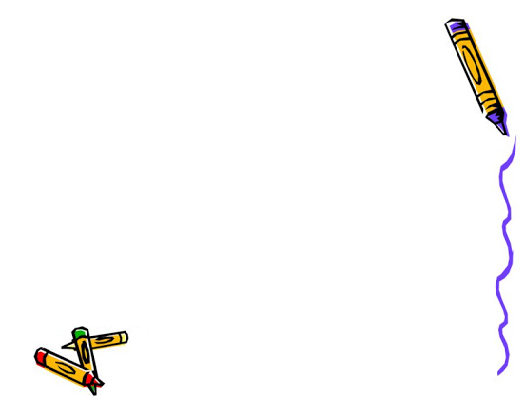 Fan o‘qituvchisi:
Turg‘unova Mohizabon Mahmudjon qizi
Reja
Boshlang‘ich funksiya tushunchasi
Aniqmas integral tushunchasi
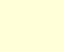 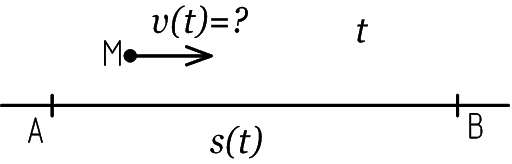 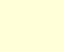 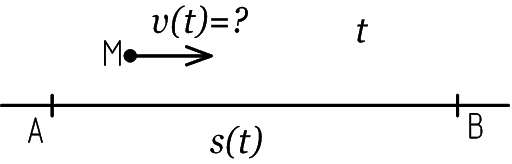 Boshlang‘ich funksiya
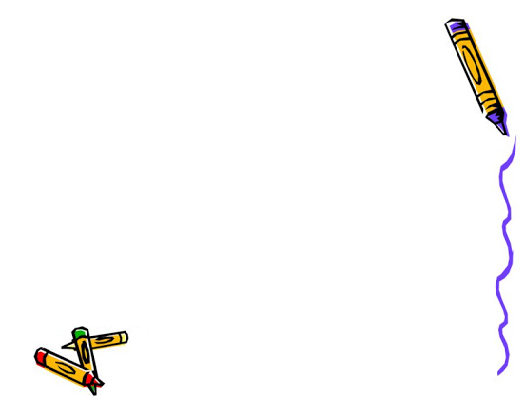 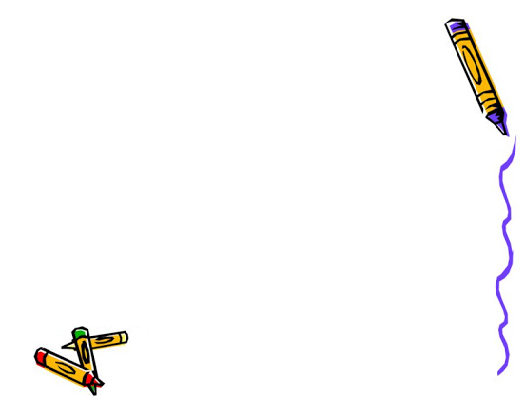 1-misol
Boshlang‘ich
funksiya
2-misol
Boshlang‘ich
funksiya
3-misol
Boshlang‘ich funksiya
4-misol
Boshlang‘ich funksiya
5-misol
6-misol
Misolning yechimi
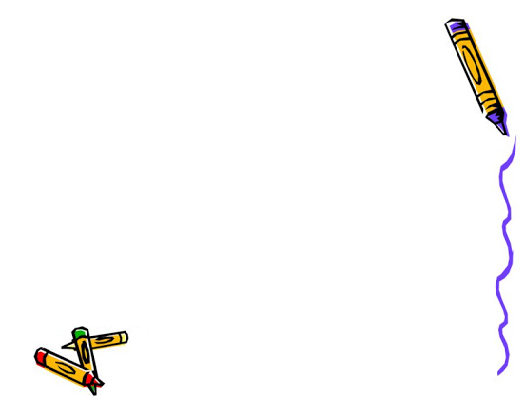 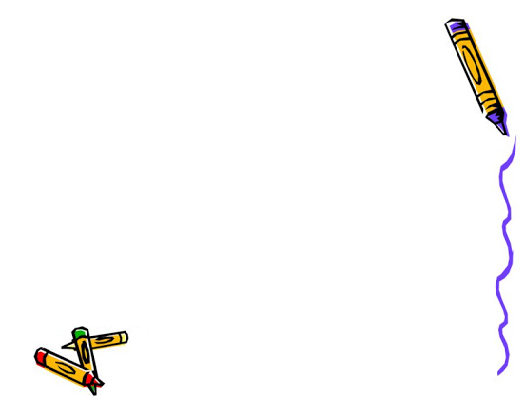 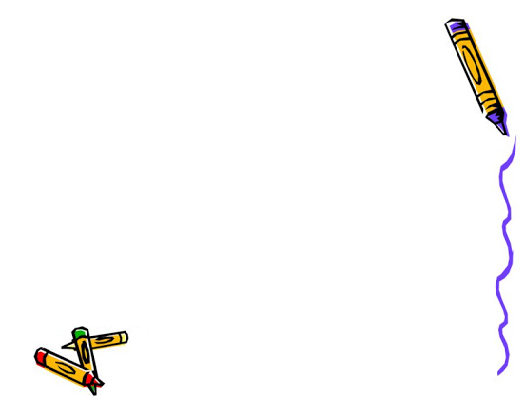 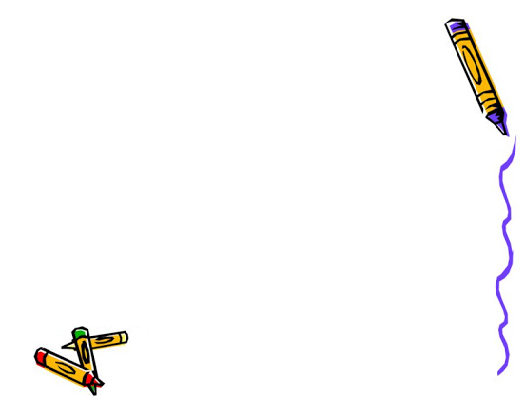 Aniqmas integral
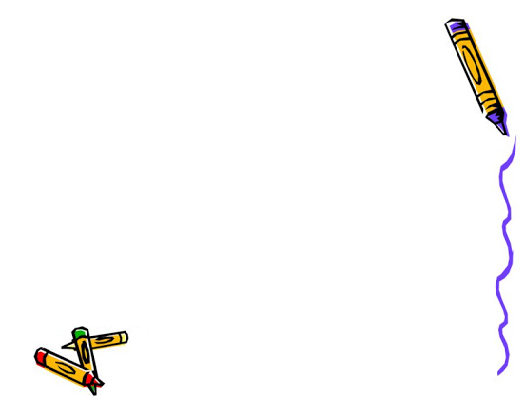 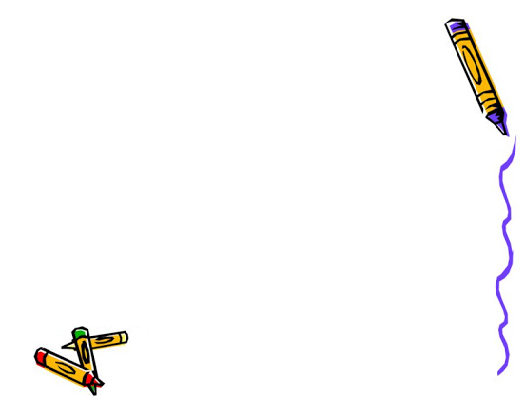 Integral belgisi
Integral ostidagi funksiya
Integral ostidagi ifoda
7-misol
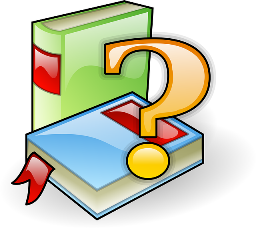 Mustaqil bajarish uchun topshiriqlar
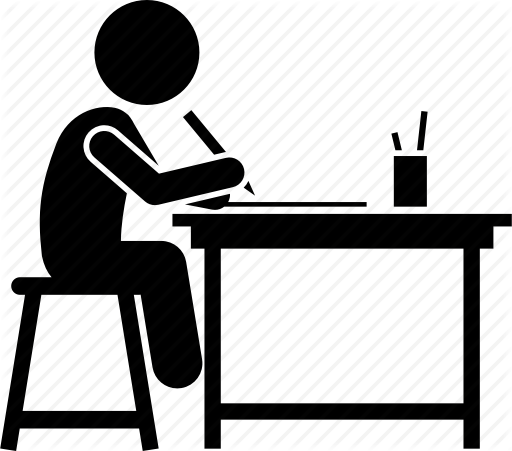